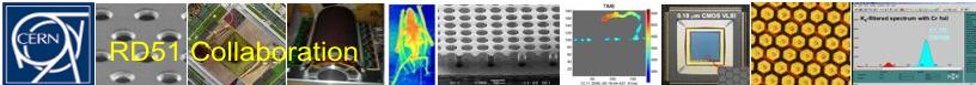 Test beam 𝜇-RWELL
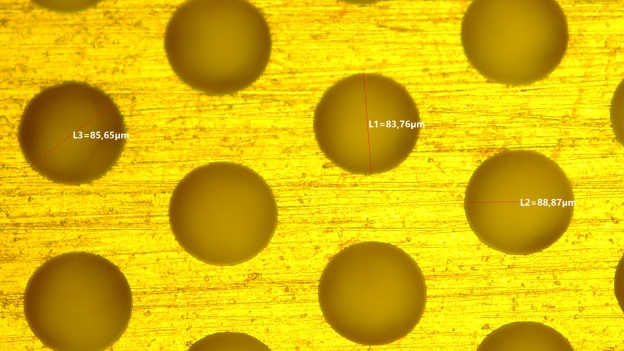 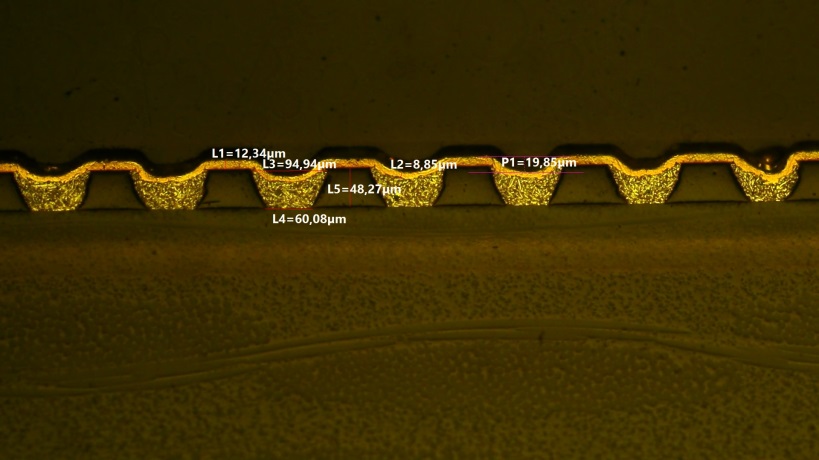 G. Bencivenni, G. Morello, M.Poli Lener
LNF - INFN
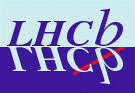 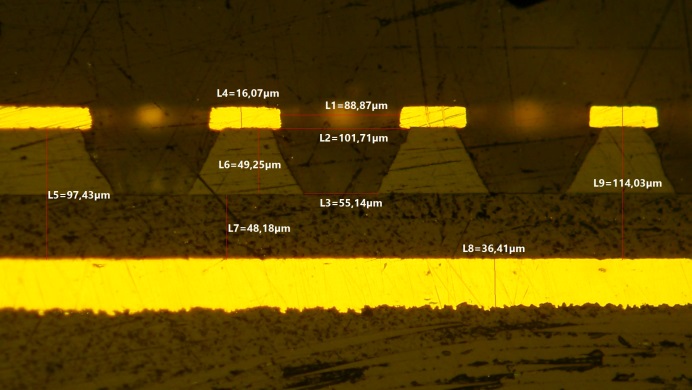 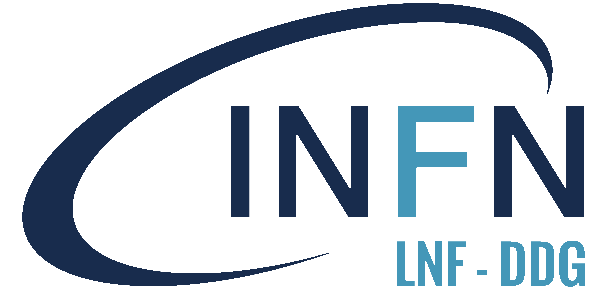 MAIN REQUESTS

Two set-up & 1 contact person  

Set-up 1 – RD-FCC tracking uRWELL

N.1 Gas line: Ar/CO2/CF4 (45:15:40) 
        Cu/Flex-INOX INLET & OUTLET pipes (6mm outer diameter) from bottle to GAS Box & GAS Rack to the setup
DESY table (XYZ)
N.1 RACK near the setup
N.2 ethernet ports for HV slow control & SRS DAQ 
N.1 desk 

Set-up 2 –  LHCb Muon uRWELL

N.1 Gas line: Ar/CO2/CF4 (45:15:40), Ar/CO2 (70:30),  Ar/CO2/iso-C4H10 (68:30:2)- Cu /Flex-INOX INLET & OUTLET pipes (6mm outer diameter) from bottle to GAS Box & GAS Rack to the setup
DESY table (XYZ)
N.1 RACK near the setup
N.2 ethernet ports for HV slow control & DAQ control 
N.1 desk 

BEAM
60% Muon (free access mode), 40% Pion
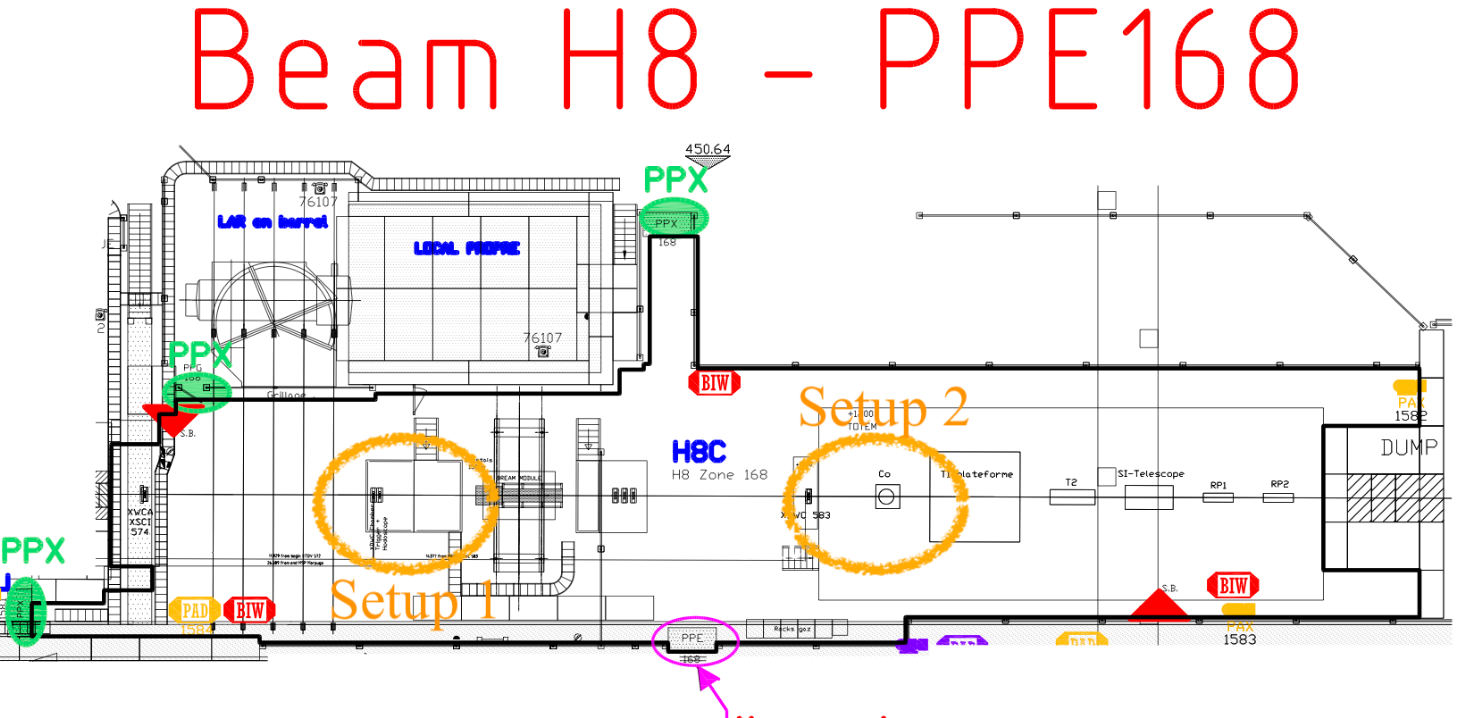 RD-FCC Tracking uRWELL
LHCb Muon uRWELL
Period: 14 – 28 June 2023